Computing Progression of Learning at
Hailey CE Primary School
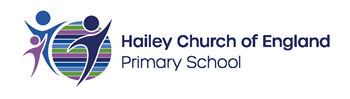 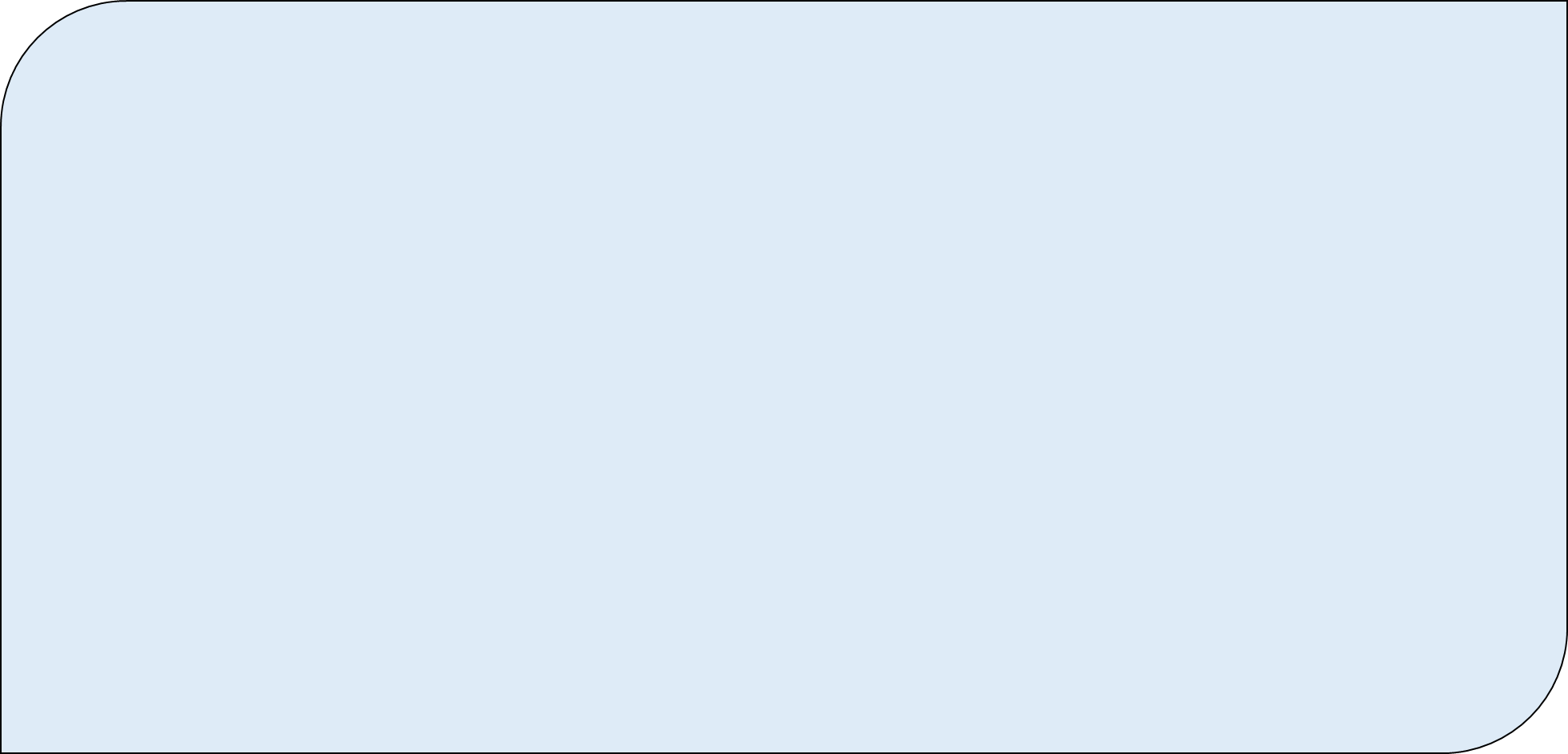 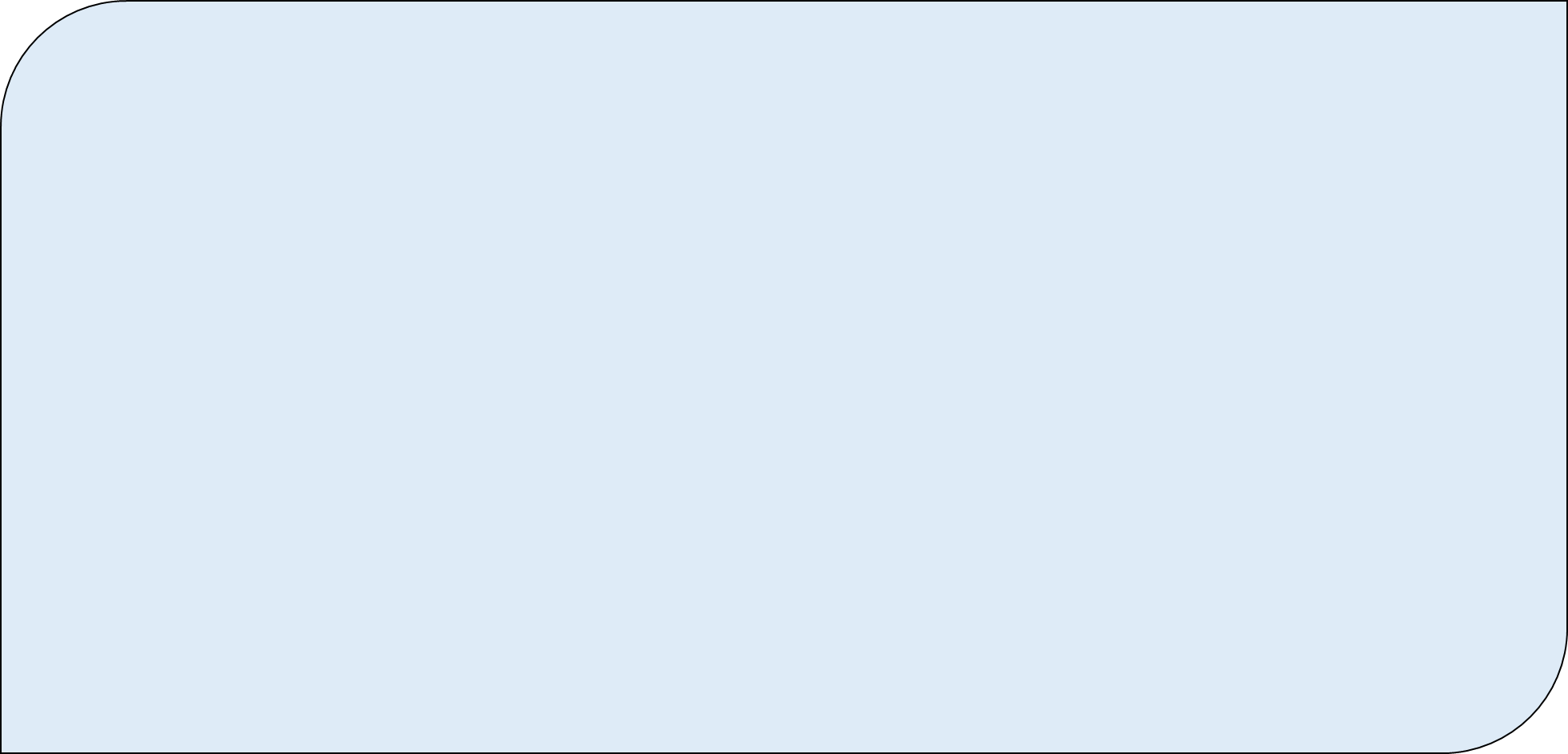 Data Handling
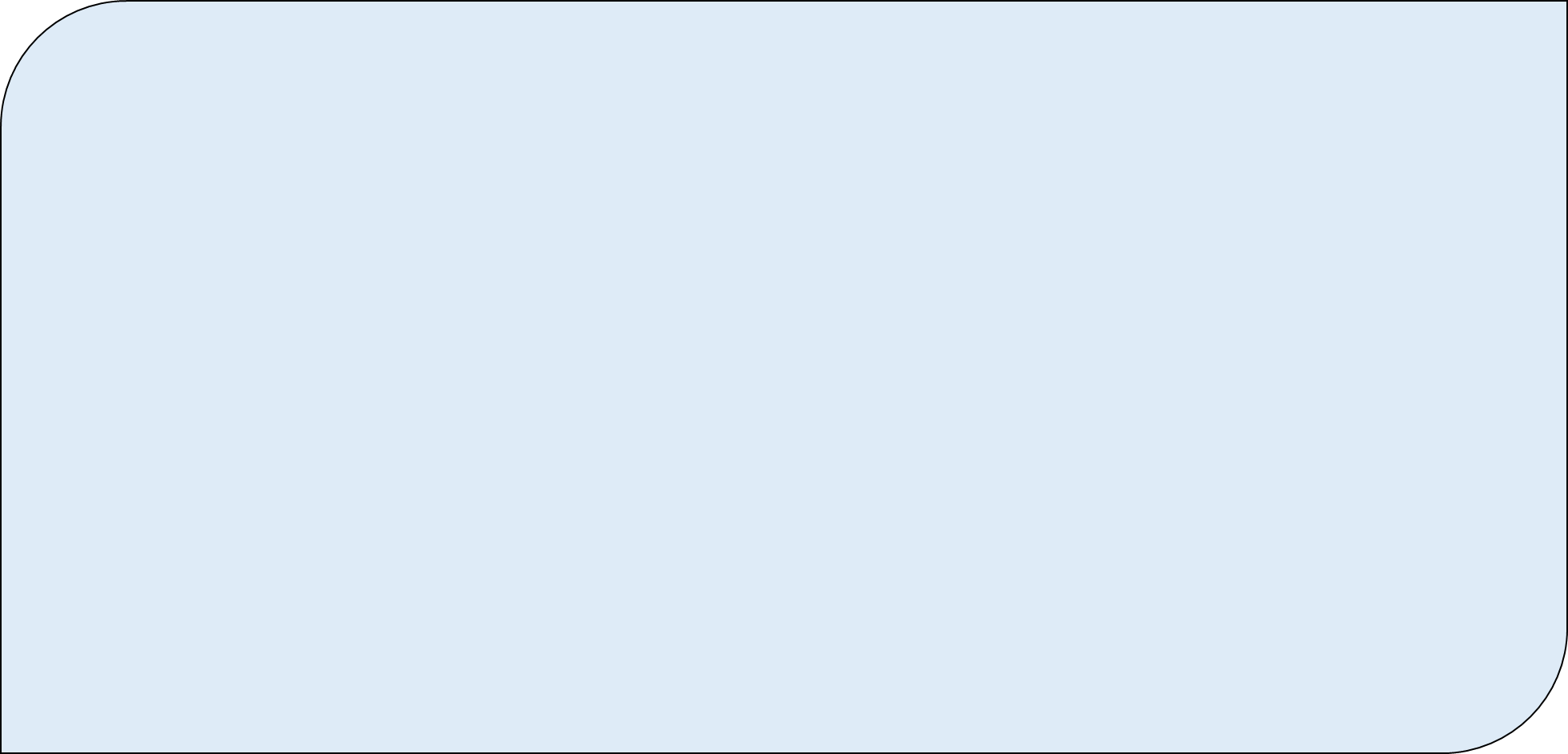 Multimedia – Text and Images
Multimedia – Sound and Motion